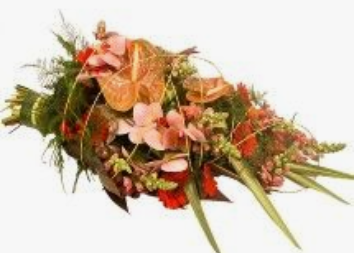 Inspiratie eenzijdig boeket
Met detaillering
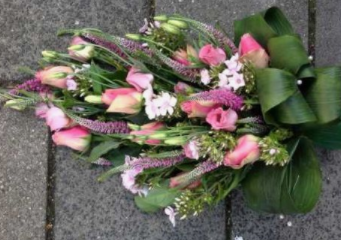 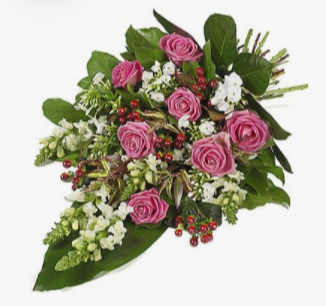 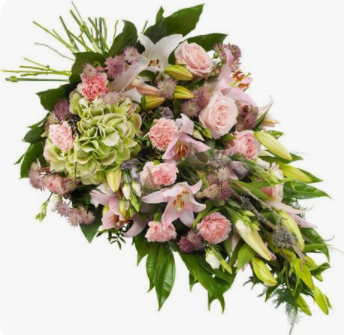 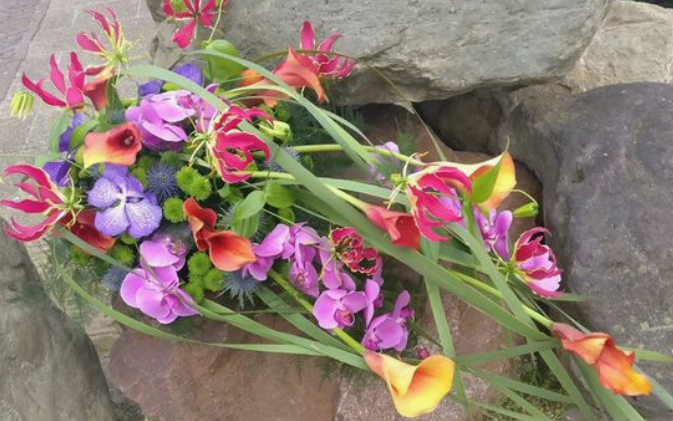 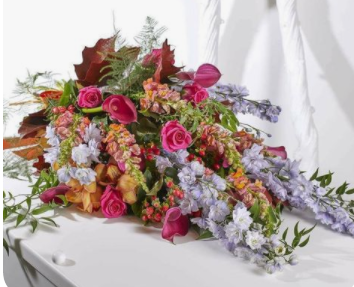 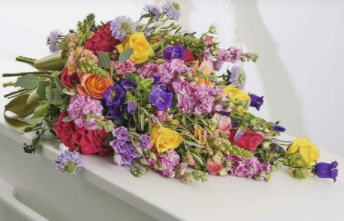 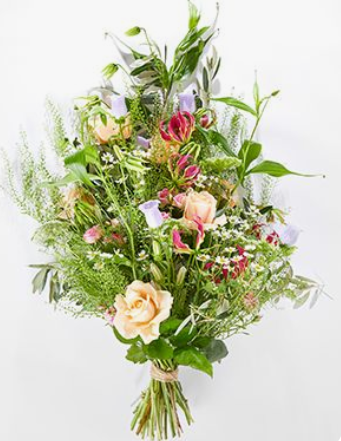 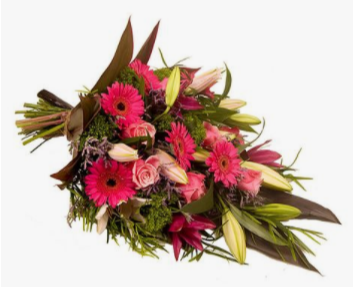 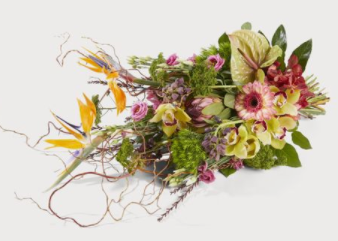 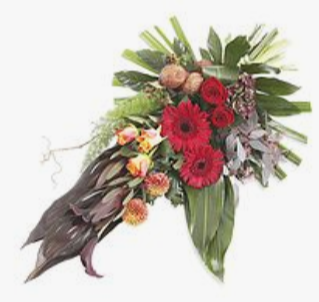 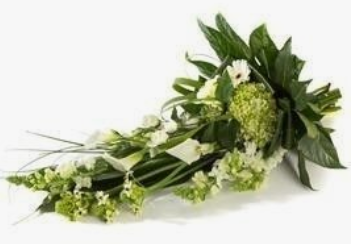 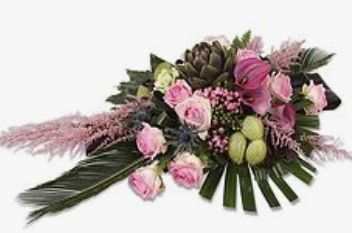